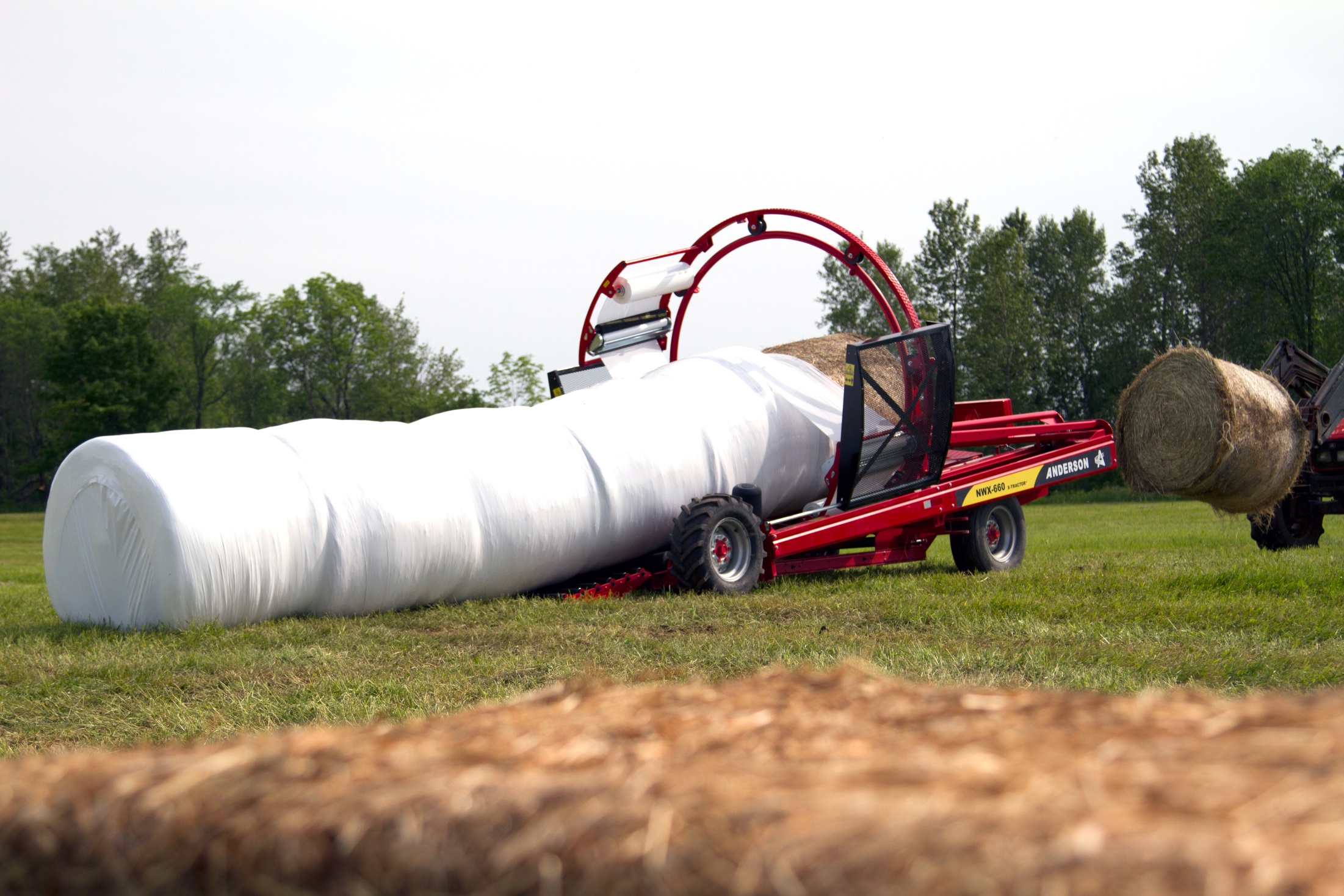 WELCOME TO ANDERSON’S PRODUCT PRESENTATION
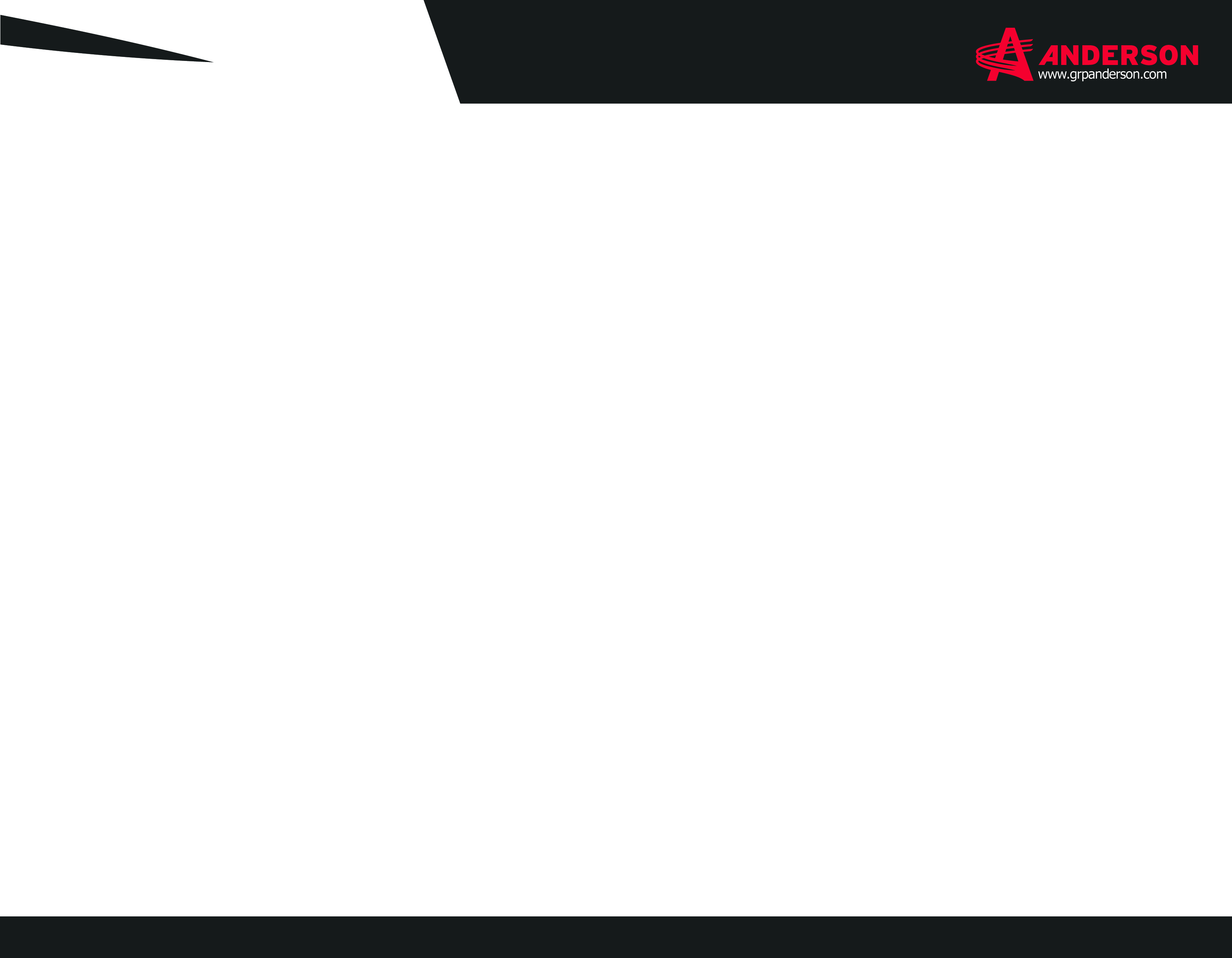 Anderson  has a complete line of single bale wrappers for large and small operations.
STANDARD FEATURES ON ALL SINGLE BALE WRAPPERS
COMPACT & EASY TO TOW
BALE COUNTER: DAY/YEAR
BALE GUIDE ROLLERS
SIMPLE TO OPERATE
EASY FILM LOADER
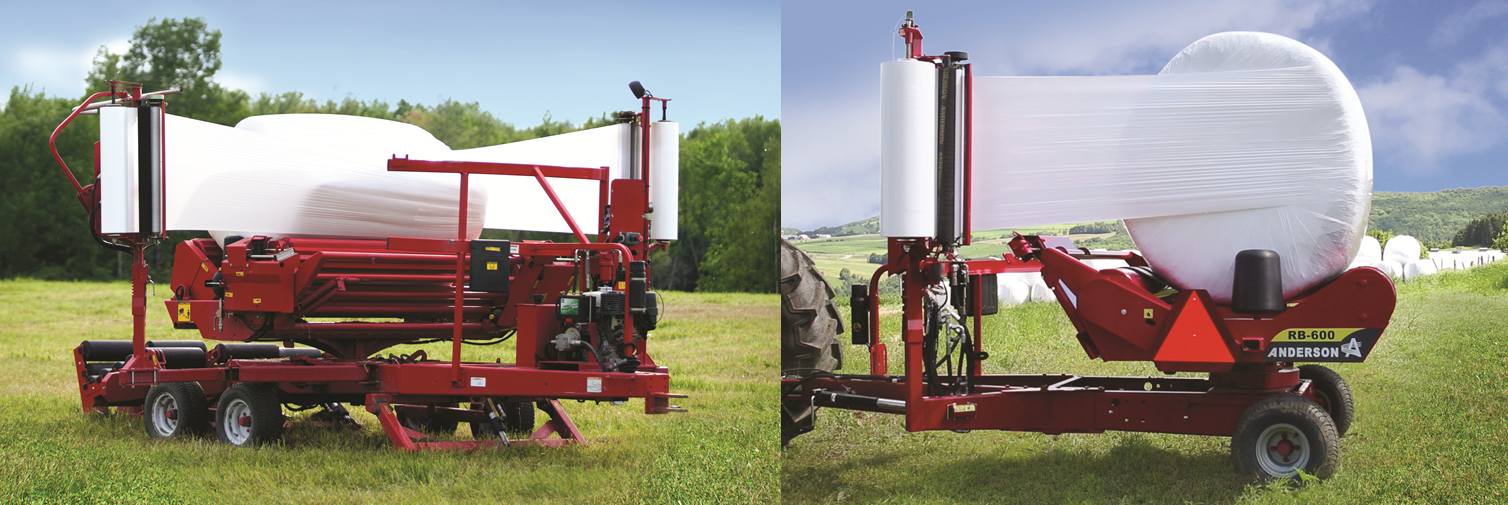 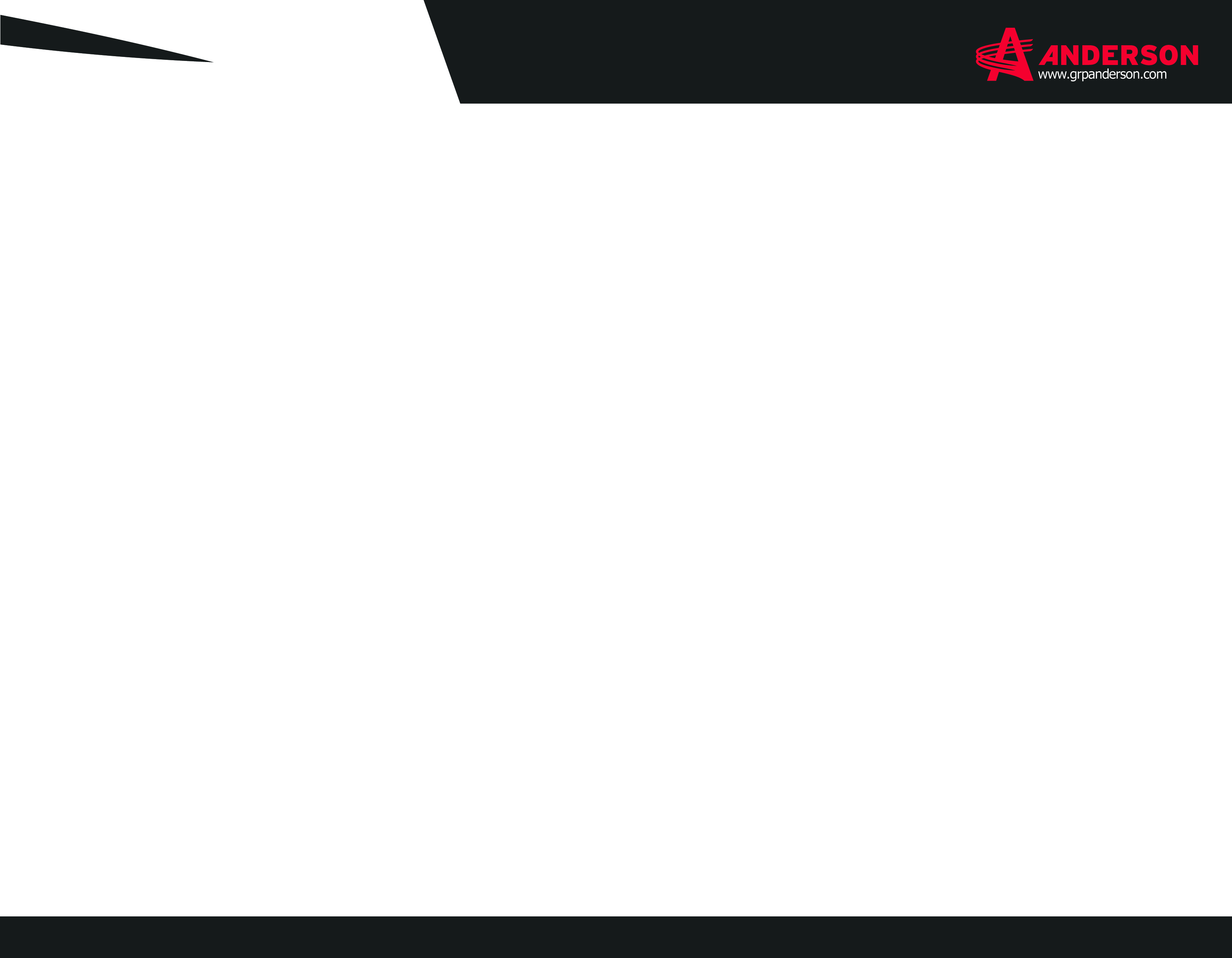 ADVANTAGES
MANUALLY OPERATED
30 BALES/ HOUR
WILL SIZE BALES UP TO 5’ 6’’ FEET BALES
STURDIEST 3 POINT HITCH SYSTEM
TURNTABLE WITH BELT FOR EVENLY WRAPPED BALES
FILM CUTTING SYSTEM
SINGLE BALE WRAPPER 3 POINT HITCH 

RB200
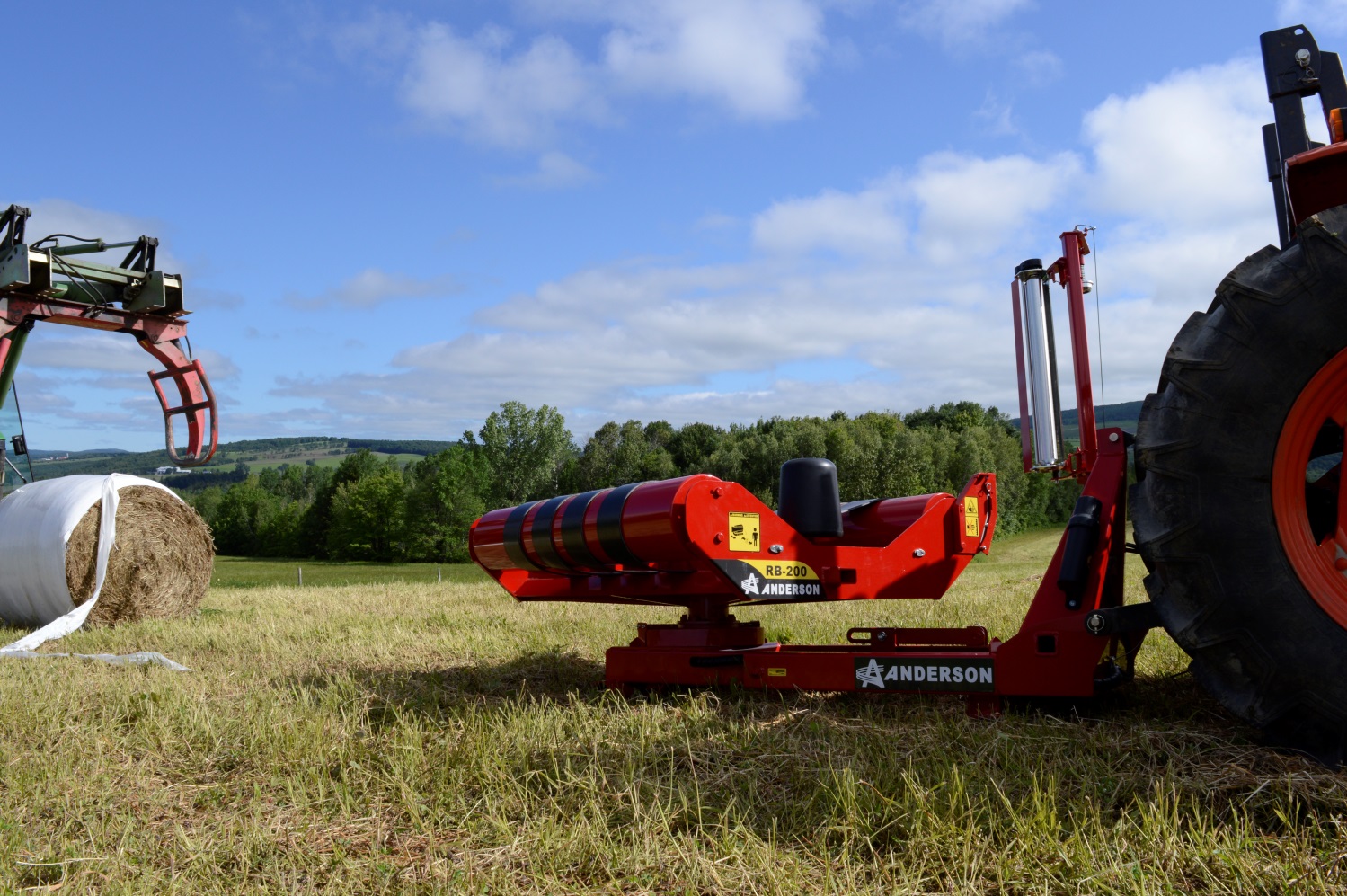 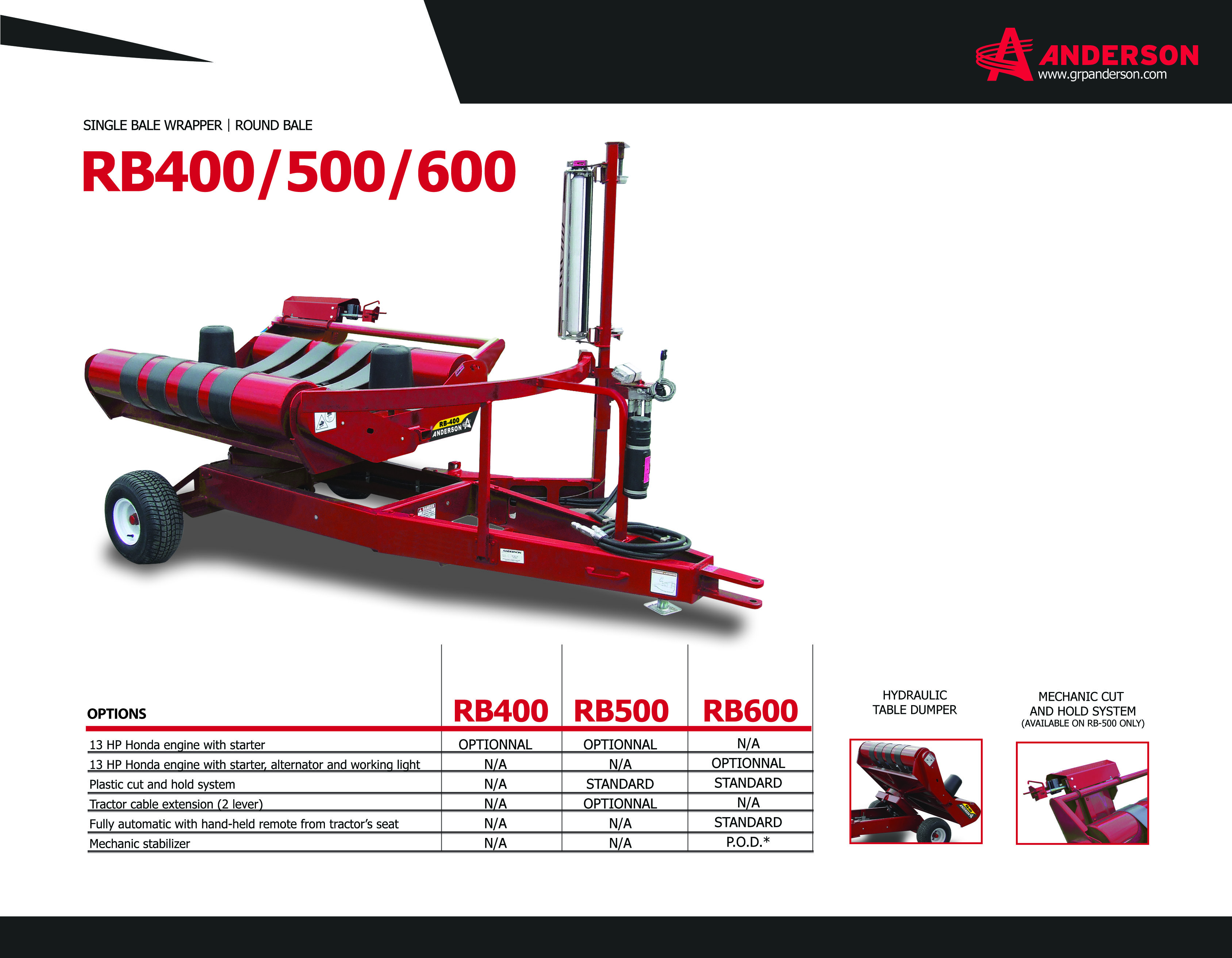 ADVANTAGES 
COMPLETELY MANUAL (MODEL 400)
MECHANICAL CUT AND HOLD (MODEL 500-600)
AUTOMATED REMOTE CONTROLLED (MODEL 600)
AVAILABLE 13 HP POWER PACK ON (MODEL 600E)
ADVANTAGES
PULLED BEHIND TYPE MACHINE TO FOLLOW BALER
MANUALLY OPERATED MACHINE 
MECHANICAL CUT AND HOLD SYSTEM
HIGH GROUND CLEARANCE WITH FLOATATION TIRES
SELF-LOADING ARM
3 POSITION SSSSSS? BALE DUMPER
HEAVY DUTY BUILT
ADVANTAGES
STATIONNARY WRAPPING SYSTEM
REMOTE CONTROLED AUTOMATIC WRAPPING PROCESS 
HYDRAULIC CUT & HOLD SYSTEM
HIGH GROUND CLEARANCE WITH FLOATATION TIRES
SELF CONTAINED UNIT WITH 13 HP POWER PACK
FRONT AND REAR STABILIZERS
CHOICE OF ROLL OFF BALE RECEIVER SYSTEM OR 3 POSITION BALE DUMPER
CHOICE OF 1 OR 2 STRETCHERS
SIDE AND REAR LOADING POSITION
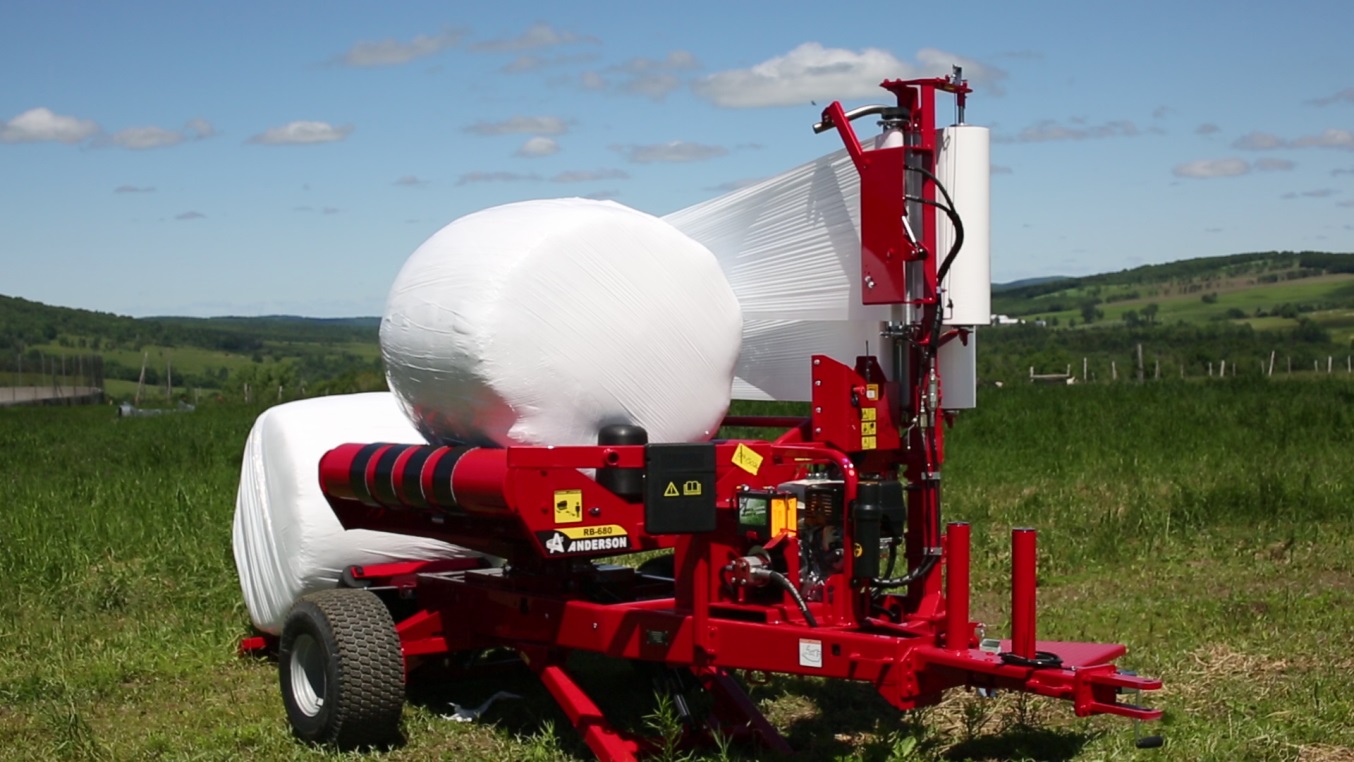 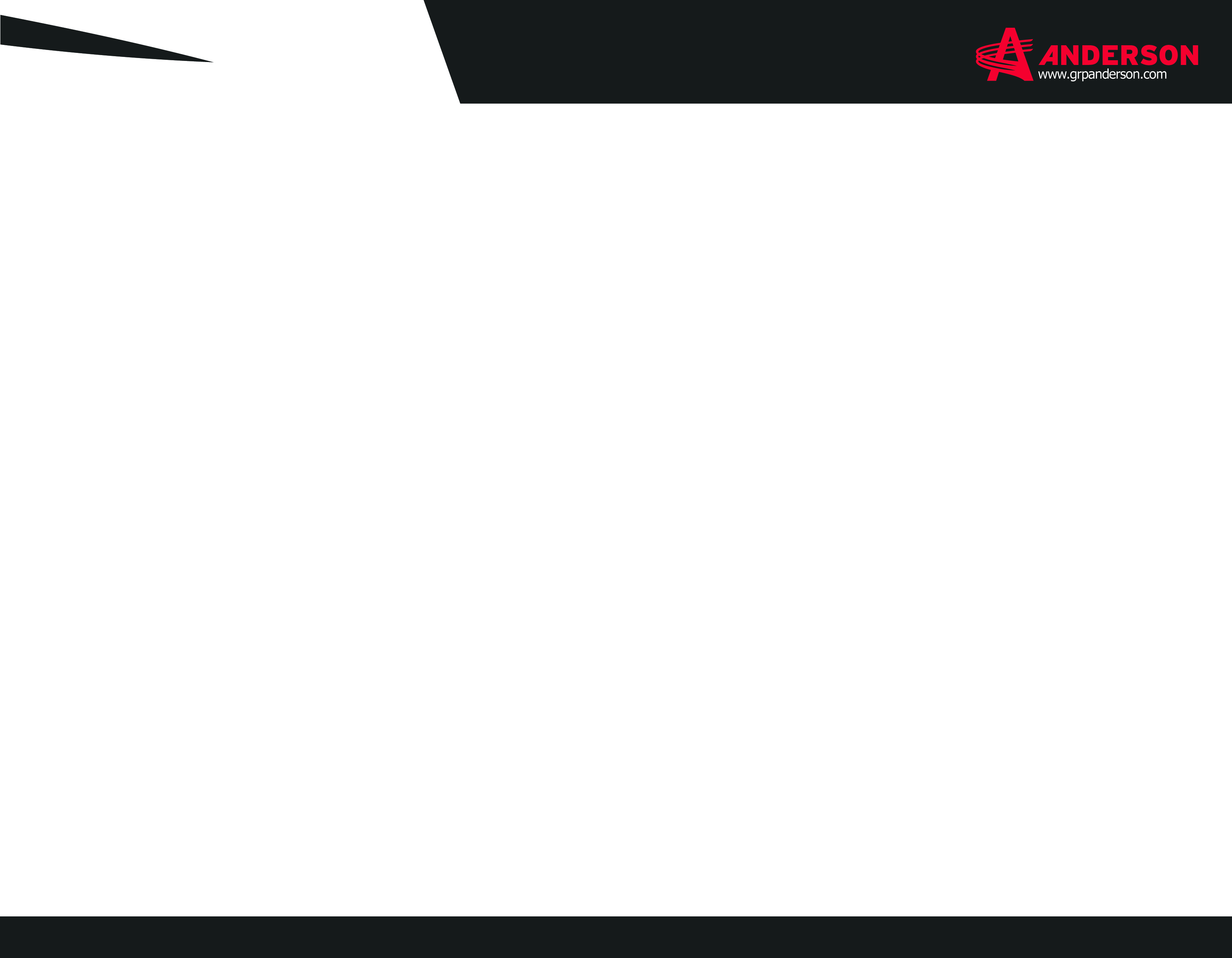 ADVANTAGES
STATIONNARY WRAPPING SYSTEM
REMOTE CONTROLED AUTOMATIC WRAPPING PROCESS 
HYDRAULIC CUT & HOLD SYSTEM
SELF CONTAINED UNIT WITH 13 HP POWER PACK
FRONT AND REAR STABILIZERS
BALE RECEIVER
CHOICE OF 1 OR 2 STRETCHERS
SIDE AND REAR LOADING POSITION
TANDEM AXLE
Hybrid single bale wrapper/round and square bale
780SB
ANDERSON INLINE WRAPPERS
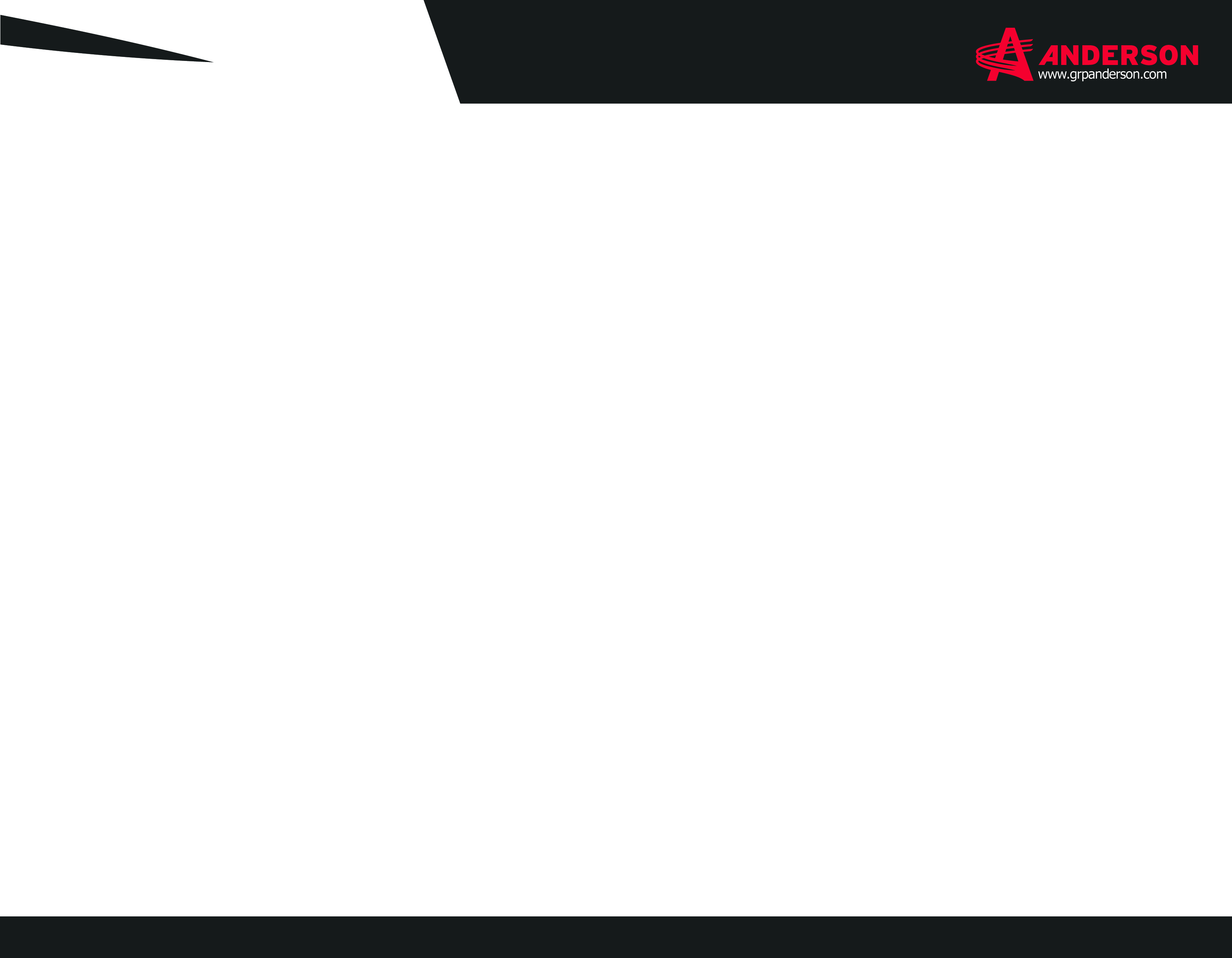 Anderson  has a complete line of inline bale wrappers for square and round bales
STANDARD FEATURES ON ALL INLINE WRAPPERS
AUTO-LOCKING WHEELS IN NEUTRAL POSITION
MECHANICAL AUTOMATIC  WRAPPING SYSTEM
ADJUSTABLE HYDRAULIC BALE COMPACTION 
POWER DRIVEN WITH TRACTION TIRES
BALE GUIDE ROLLERS
TOWS LIKE A TRAILER
13 HP HONDA ENGINE
ROAD LIGHTS
ALUMINUM STRETCHERS
ADJUSTABLE BALE GUIDES
HYDRAULIC LEVELING SYSTEM
ADVANTAGES AND OPTIONS 
EXTREMELY FAST WRAPPING SYSTEM 
V-SHAPED ROLLER BED
180 BALES /HOURS
HYDRAULIC LEVELING JACK
HYDRAULIC TAIL GATE

DIFFERENT PACKAGES AVAILABLE INCLUDING THE FOLLOWING OPTIONS (SEE PRICE LIST)
PLASTIC FILM WATCH
REMOTE START AND STOP
WORKING LIGHTS
6.6 GAL GAS TANK
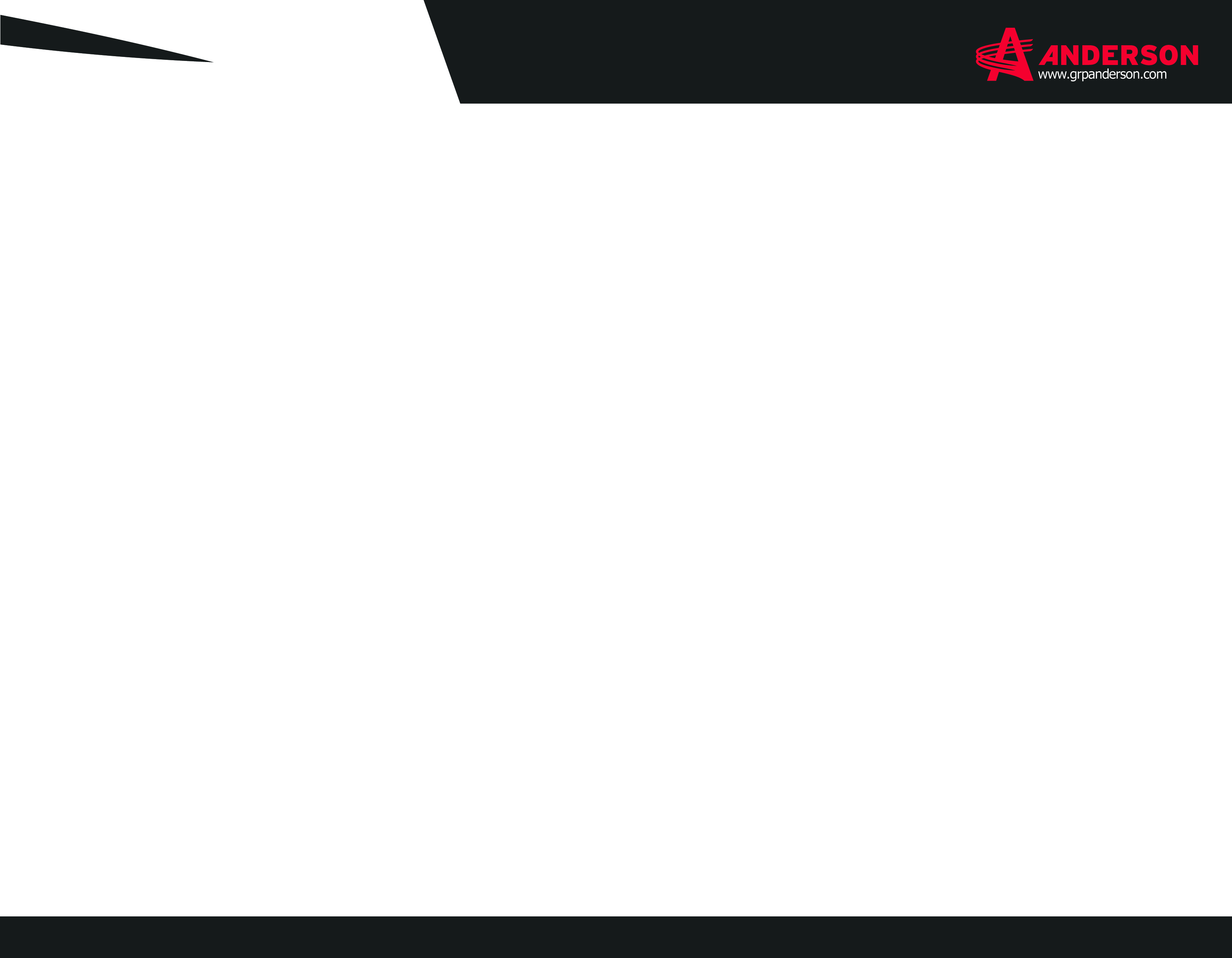 IFX660
ADVANTAGES AND OPTIONS 
EXTREMELY FAST WRAPPING SYSTEM 
V-SHAPED ROLLER BED
180 BALES /HOURS
XTRACTOR HYDRAULIC PUSH OFF SYSTEM
WRAP ROUND BALES UP TO 6’ DIAMETER
HYDRAULIC LEVELING AXLE
ADJUSTABLE THROTLE ON DASHBOARD

DIFFERENT PACKAGES AVAILABLE INCLUDING THE FOLLOWING OPTIONS (SEE PRICE LIST)
OPTIONS AVAILABLE ON THIS MODEL (SEE PACKAGES)
PLASTIC FILM WATCH
REMOTE START AND STOP
WORKING LIGHTS
LARGER GAL GAS TANK
REMOTE STEERING
AUTO-POLIT
2 EXTRA STRETCHERS
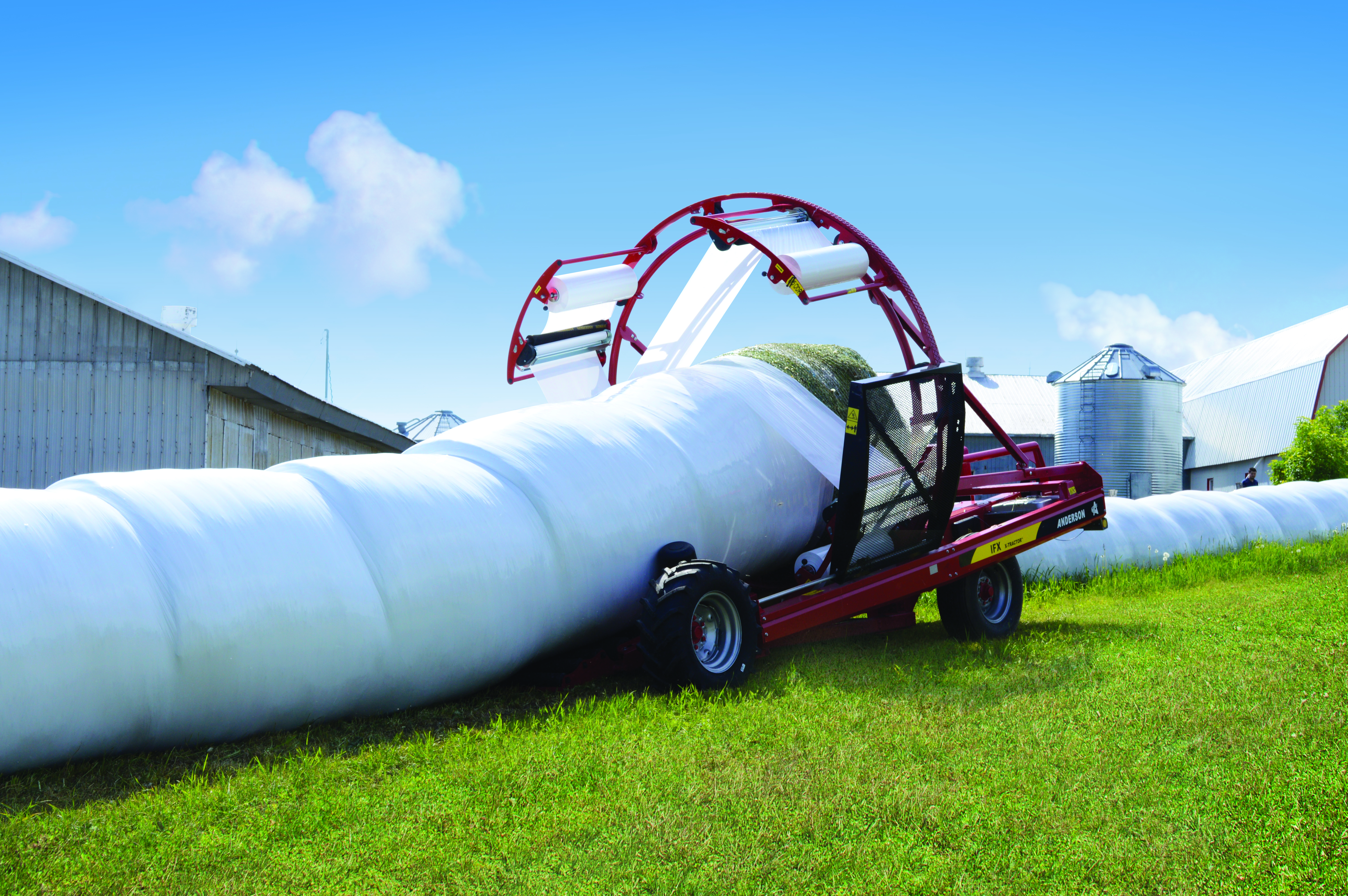 ADVANTAGES AND OPTIONS 
EXTREMELY FAST WRAPPING SYSTEM 
ADJUSTABLE  ROLLER BED V-SHAPED TO FLAT
180 BALES /HOURS
XTRACTOR HYDRAULIC PUSH OFF SYSTEM
WRAP ROUND BALES UP TO 6’ DIAMETER AND SQUARE BALES UP TO 6’ IN LENGHT
HYDRAULIC LEVELING AXLE
STANDARD WITH 4 STRETCHERS
FLEX HOOP FOR LARGE SQUARE BALE
HYDRAULIC TAIL GATE


DIFFERENT PACKAGES AVAILABLE INCLUDING THE FOLLOWING OPTIONS (SEE PRICE LIST)
OPTIONS AVAILABLE ON THIS MODEL (SEE PACKAGES)
PLASTIC FILM WATCH
REMOTE START AND STOP
WORKING LIGHTS
LARGER GAL GAS TANK
REMOTE STEERING
AUTO-PILOT
ELECTRONIC BALE COUNTER
20 HP HONDA ENGINE
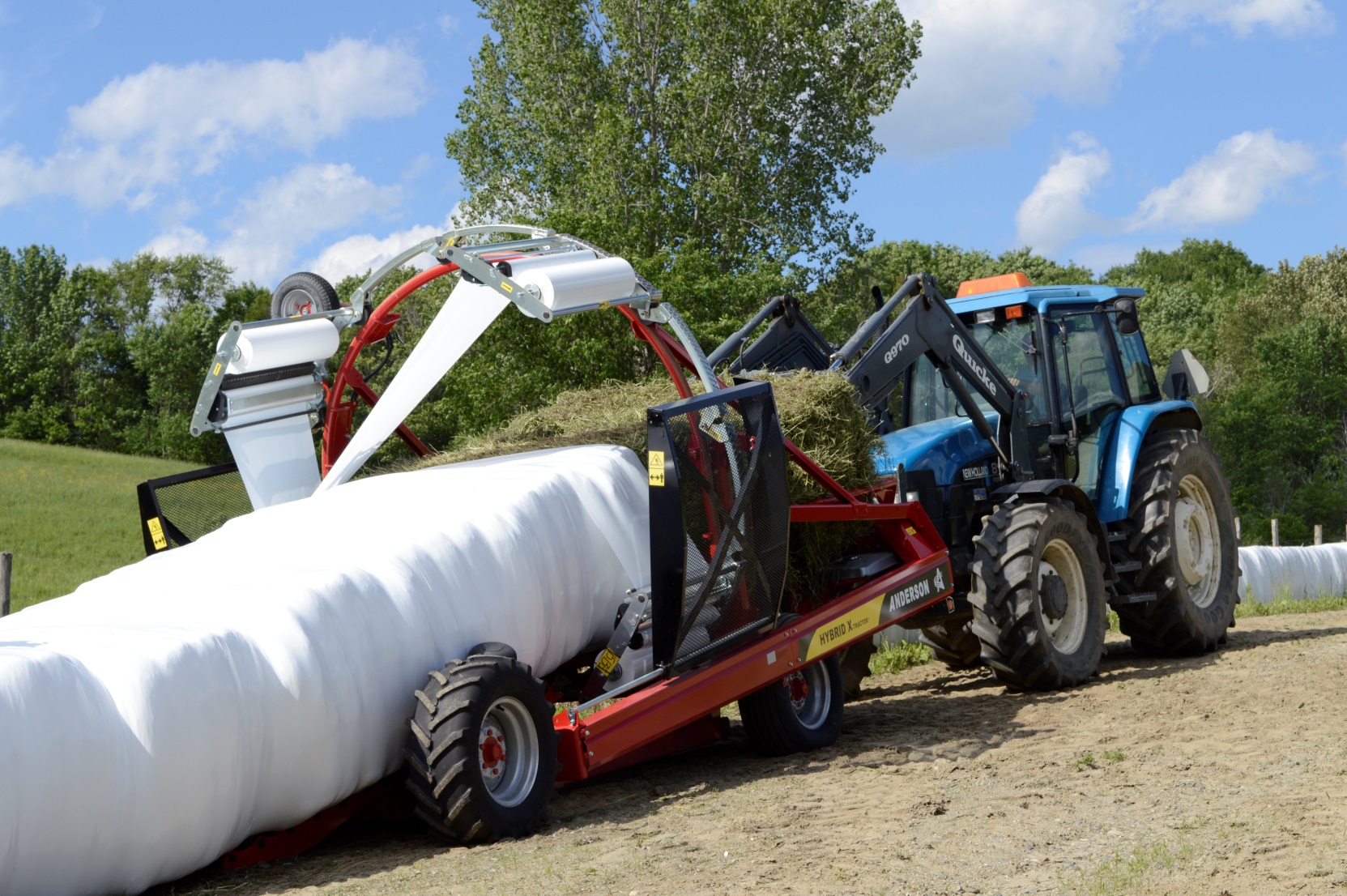 ANDERSON INLINE WRAPPERS
ADVANTAGES AND OPTIONS 
EXTREMELY FAST WRAPPING SYSTEM 
ADJUSTABLE  ROLLER BED V-SHAPED TO FLAT
180 BALES /HOURS
XTRACTOR HYDRAULIC PUSH OFF SYSTEM
WRAP ROUND BALES UP TO 6’ DIAMETER 
WRAP SQUARE BALES UP TO 6’ IN LENGTH (DOUBLE STACKED DRY HAY ONLY)
HYDRAULIC LEVELING JACK
STANDARD WITH 4 STRETCHERS
HYDRAULIC TAIL GATE
STANDRD WITH 20 HP HONDA ENGINE
LARGE 6.6 GAL GAS TANK
REMOTE STEERING



DIFFERENT PACKAGES AVAILABLE INCLUDING THE FOLLOWING OPTIONS (SEE PRICE LIST)
OPTIONS AVAILABLE ON THIS MODEL (SEE PACKAGES)
PLASTIC FILM WATCH
REMOTE START AND STOP
WORKING LIGHTS
AUTO-PILOT
ELECTRONIC BALE COUNTER
Which wrapper fit your needs?
Are you feeding or retailing hay?
Feeding
Retailing
How many bales/year?
How many bales/year?
>500+
<500-
Enough storage space?
No
>500+
<500-
Yes
Round or Square?
Round or Square?
Round or Square?
Round or Square?
Round
Square
Round
Square
Square
Round
Square
INLINE WRAPPER MODEL:

NWS660
IFX660
INLINE WRAPPER MODEL:

Hybrid X
Evolution
SINGLE WRAPPER MODEL:
RB200
RB400
RB500
RB600
SINGLE WRAPPER MODEL:

RB580
RB680
SINGLE WRAPPER MODEL:

SB780
Round
WRAPTOR COMBO SYSTEM COST EFFECTIVE SOLUTIONS BY ANDERSON
ADVANTAGES 
COMBO SYSTEM WRAP 14 BALES IN 4 MINS
REMOTE CONTROL STEERING WRAPPER AND TRAILER
ONE MAN ONE TRACTOR OPERATION 
ONE TRACTOR ONE WRAPPER
13 HP HONDA MOTOR, ALT. & REMOTE 
REMOTE CONTROLLED STEERING (WRAPPER & TRAILER) 
TRAILER CAPACITY (WET OR DRY BALES):
14 X 4’ BALES OR 10 X 5’ BALES
HYDRAULIC  BALE PUSHER ON TRAILER
4 X 30” ALUMINUM STRETCHERS
STEERABLE AXLE ON TRAILER
TILTING TRAILER TONGUE
BALE GUIDE ROLLERS
HYDRAULIC TAILGATE
TOWS LIKE A TRAILER
HYDRAULIC LEVELING JACK
BALE ALIGNER
CAMERA
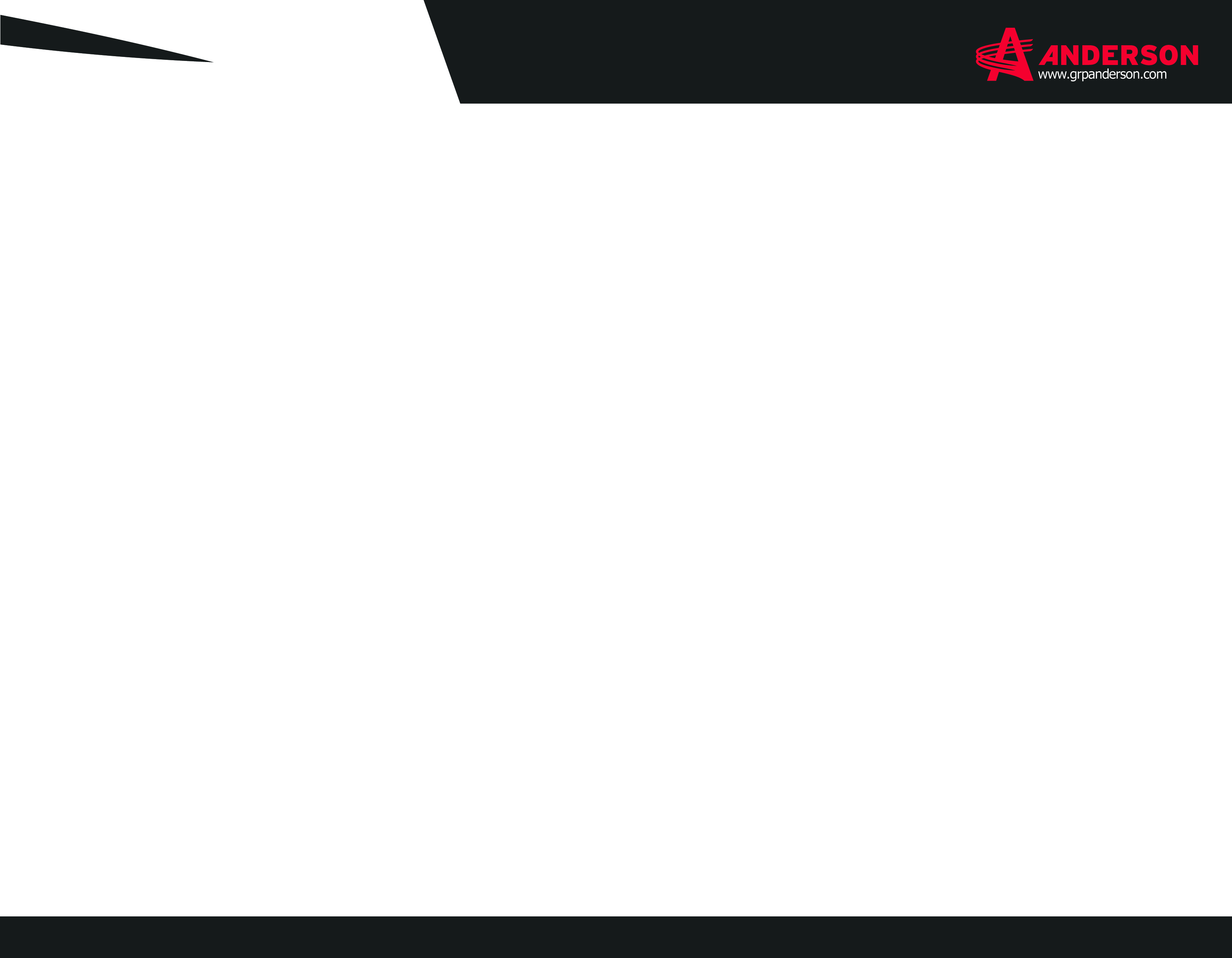 Anderson  has a complete line of INLINE bale CARRIERS  for large and small operations
STANDARD FEATURES BALE CARRIERS
FOR WET OR DRY BALES
SELF LOADING ARM
HYDRAULIC BALE PUSHER
HIGH FLOTATION TIRES
HYDRAULIC DUMPING
FULL LOAD INDICATOR
ROAD LIGHTS
HEAVY DUTY BUILT
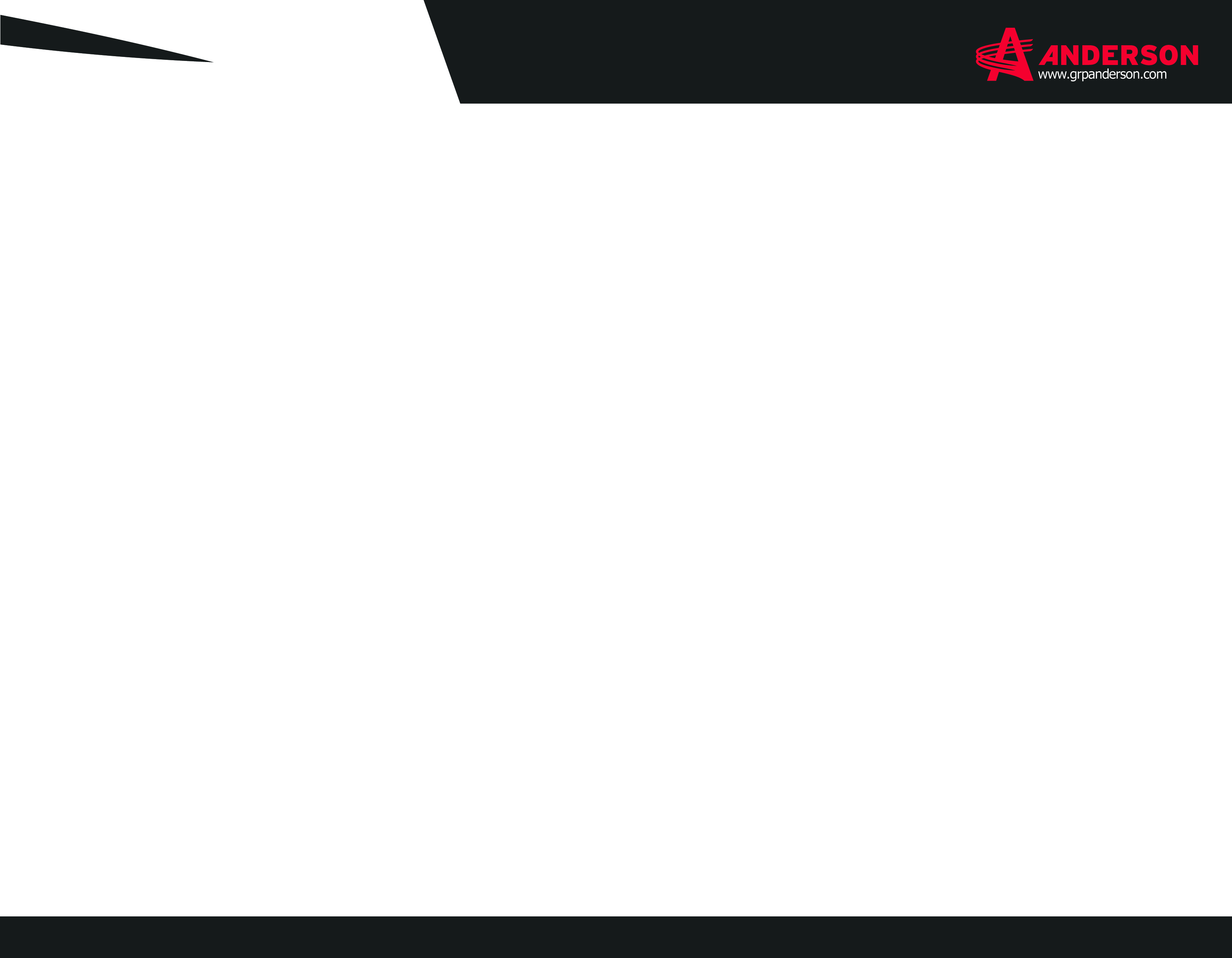 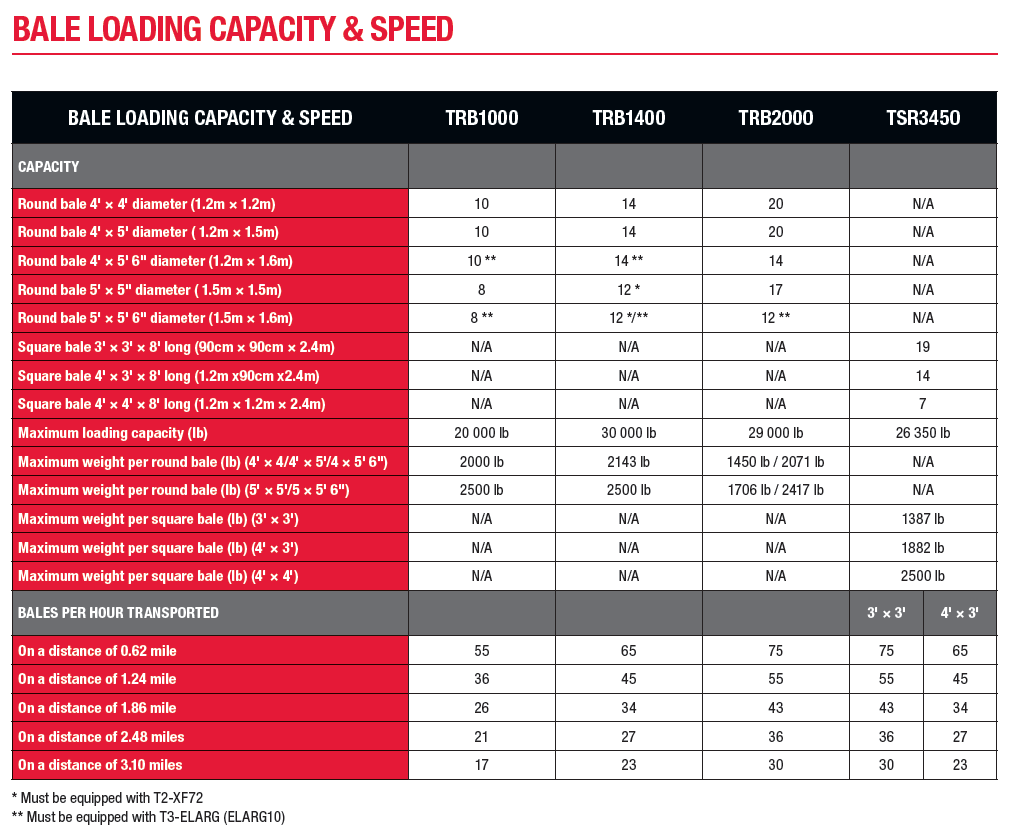 ADVANTAGES
CAPACITY (WET OR DRY BALES):
TRB 1000: 10 X 4’ BALES, 8 X 5’ BALES
TRB 1400: 14 X 4’ BALES, 12 X 5 ‘ BALES

ELECTRIC BRAKES OPTIONAL
WILL PICK UP TO 50 BALES AN HOUR (TRB1000)
WILL PICK UP TO 65 BALES AN HOUR (TRB1400
LOADING CAPACITY 1000 = 20 000LBS
LOADING CAPACITY 1400 = 30 000LBS
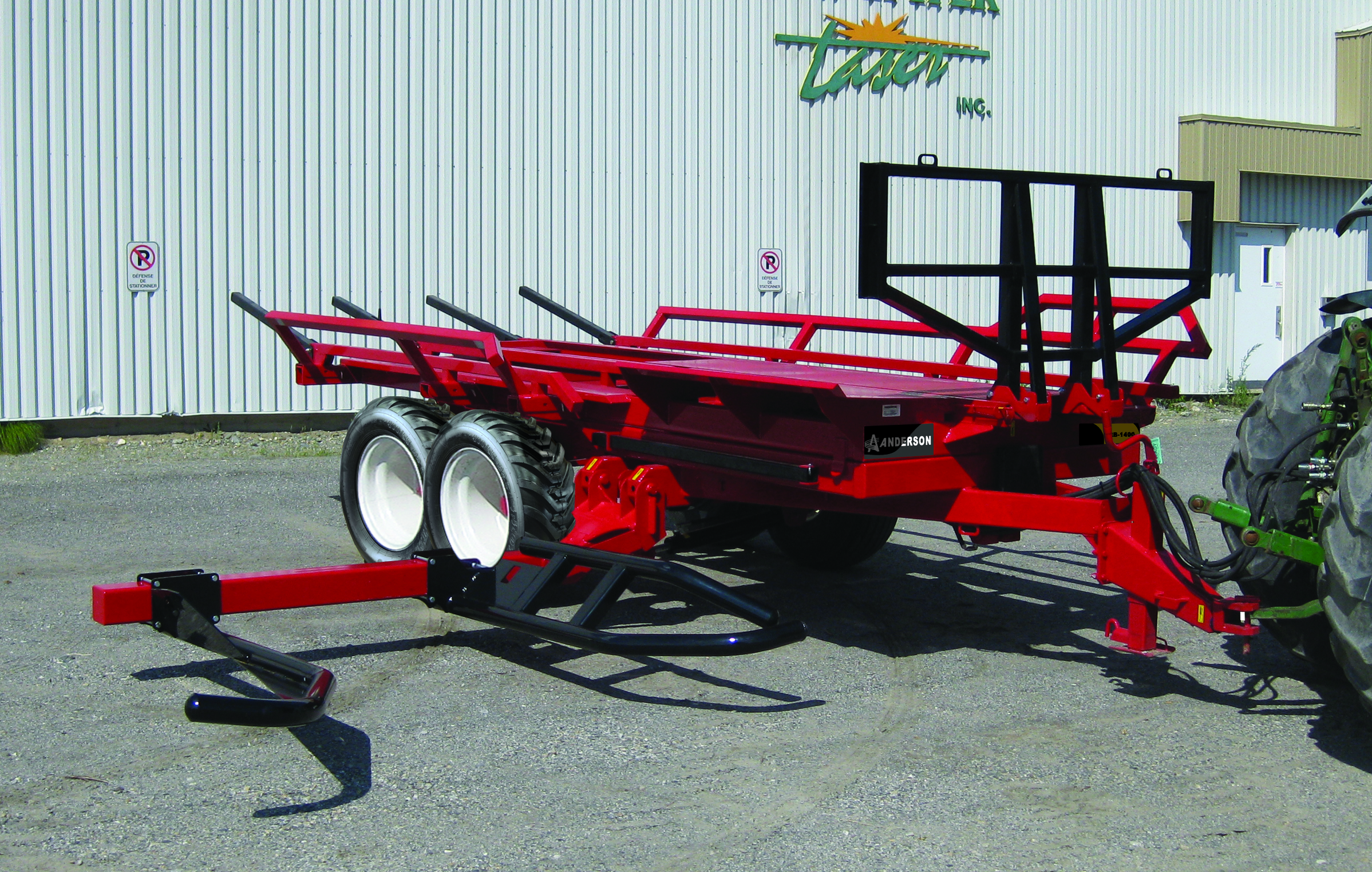 ADVANTAGES
CAPACITY (WET OR DRY BALES): 20 X 4’ BALES, 17 X 5’ BALES
TELESCOPIC SELF LOADING ARM
ELECTRIC BRAKES OPTIONAL

WILL MOVE UP TO 75 BALES /HOUR (SEE CHART)
LOADING CAPACITY 29 000 LBS
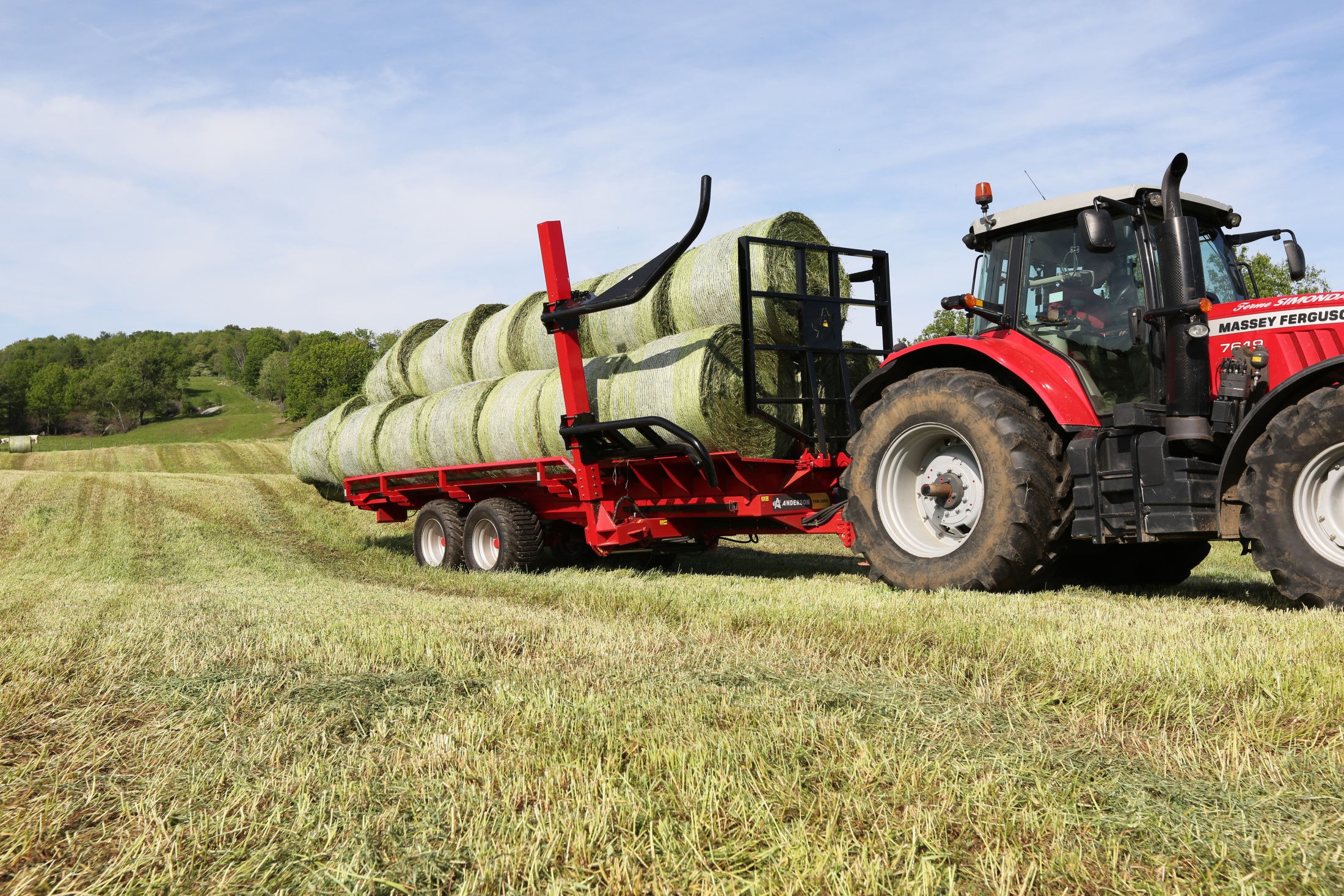 ADVANTAGES
CAPACITY (WET OR DRY BALES): 19 X 3’ X 3’, 14 X 3’ X 4’, 14 X 4’ X 4’ BALES
CISOR TABLE FOR RECEIVING THE FIRST BALE ON THE PLATFORM
ELECTRIC BRAKES OPTIONAL
WILL MOVE UP TO 75 BALES /HOURS (SEE CHART)
LOADING CAPACITY 26 350 LBS
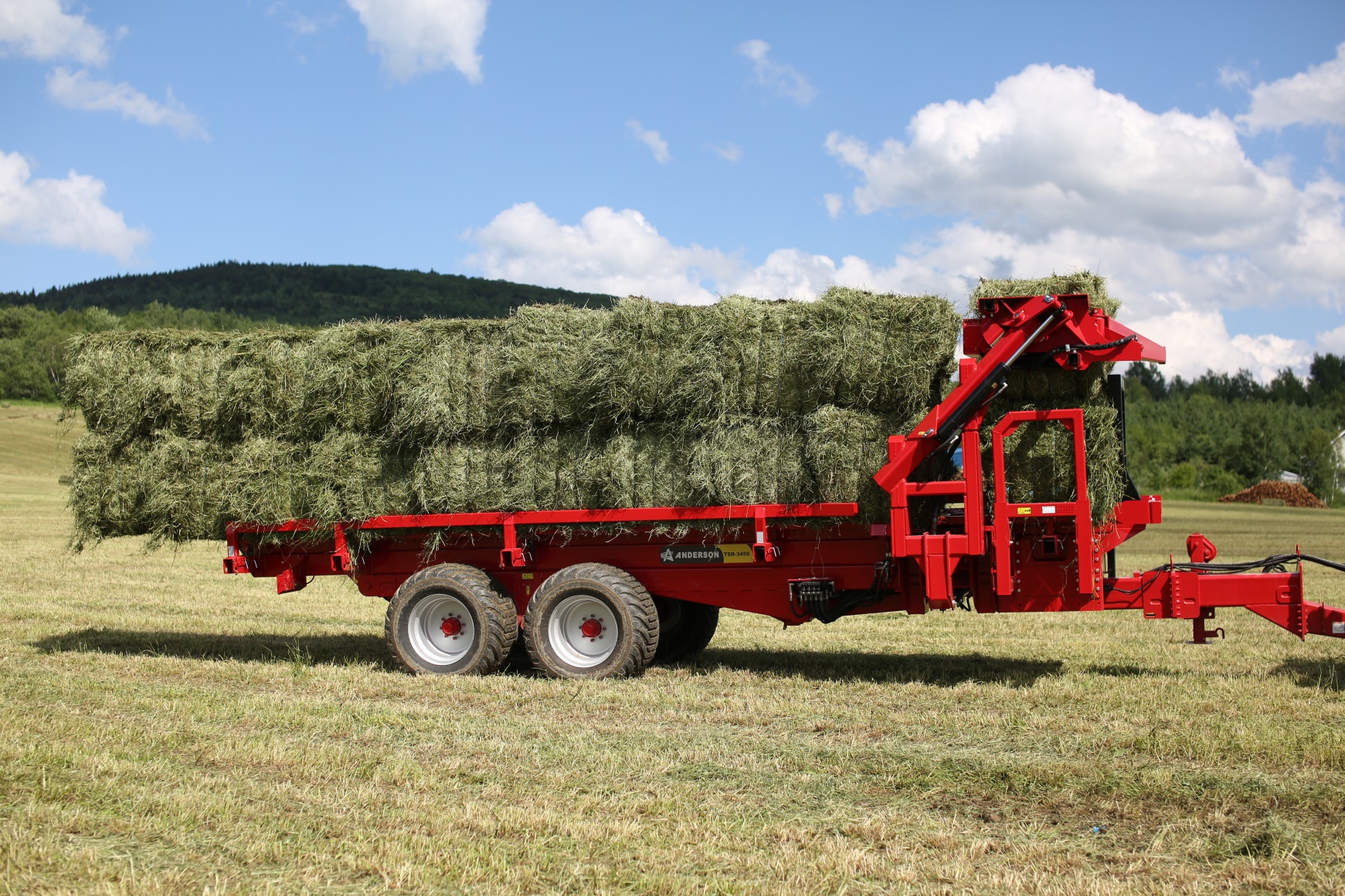 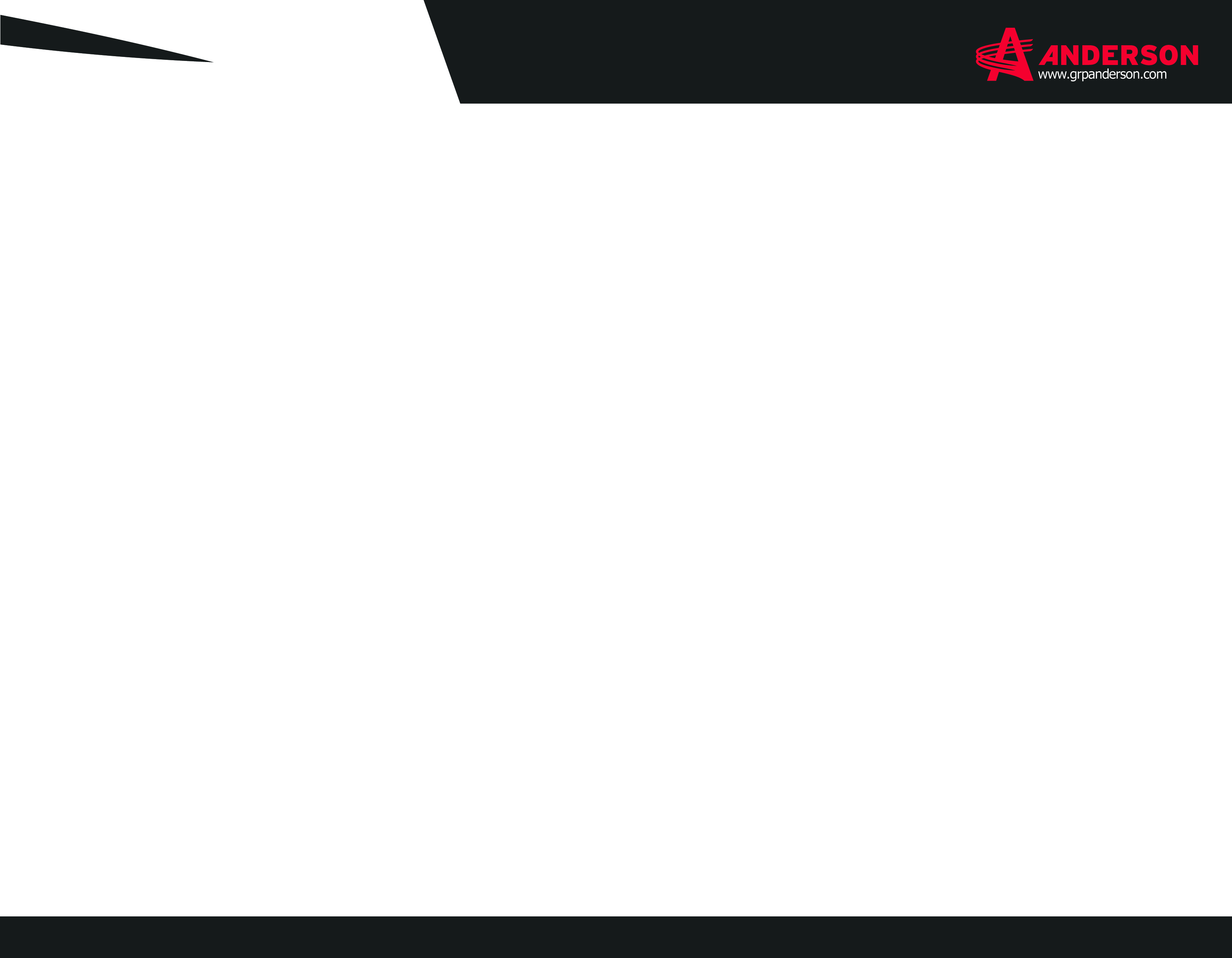 BALE BLOWER
ADVANTAGES
FOR STRAW BEDDING
FOR FEEDING HAY AND BALEAGE
FOR ROUND AND SQUARE BALES
MODELS AVAILABLE FOR 4’ AND 5’ BALES
LOADING TAIL GATE
DISTRIBUTION OVER 52’
ORIENTABLE CHUTE 270 DEGREES
LARGE DIAMETER ROTOR
HIGHLY RESISTANT CHAIN CONVEYOR
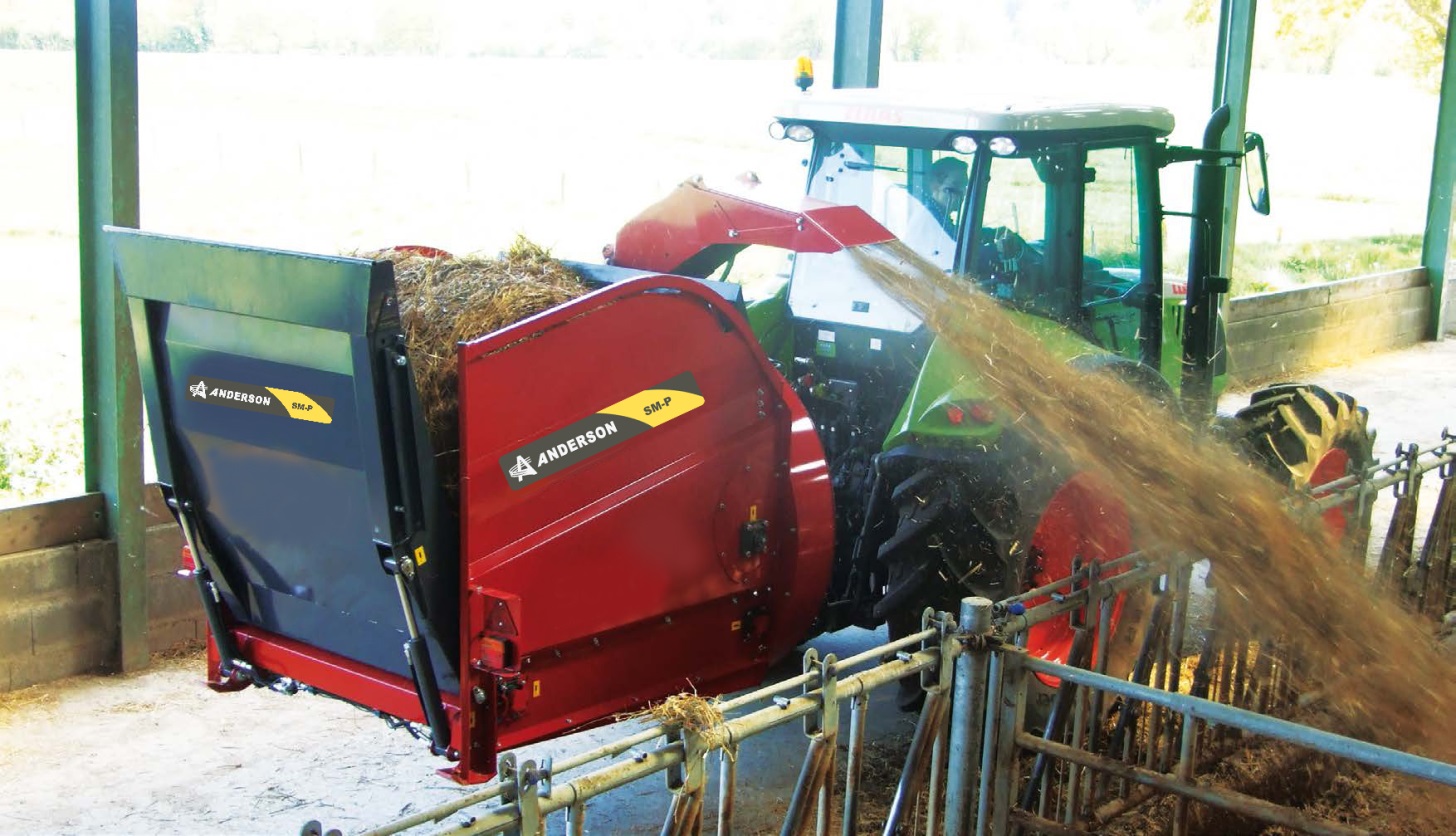 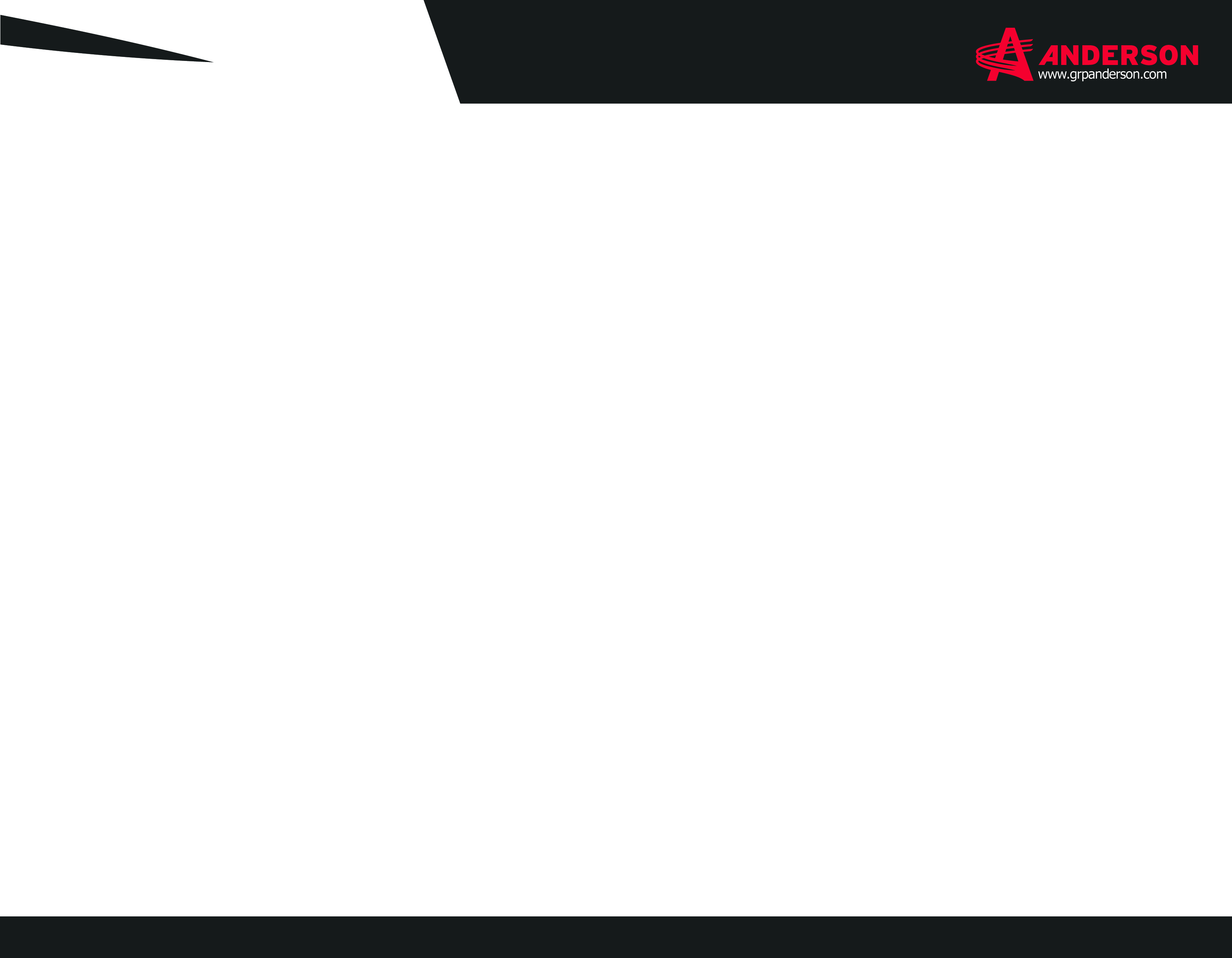 BALE UNROLLER
ADVANTAGES
FOR STRAW BEDDING
FOR FEEDING HAY AND BALEAGE
FOR ROUND  BALES ONLY
BEDDING DEVICE
DISTRIBUTION OVER 32’
ROTATING TABLE 180 DEGREES
HYDRAULIC LOADING ARM
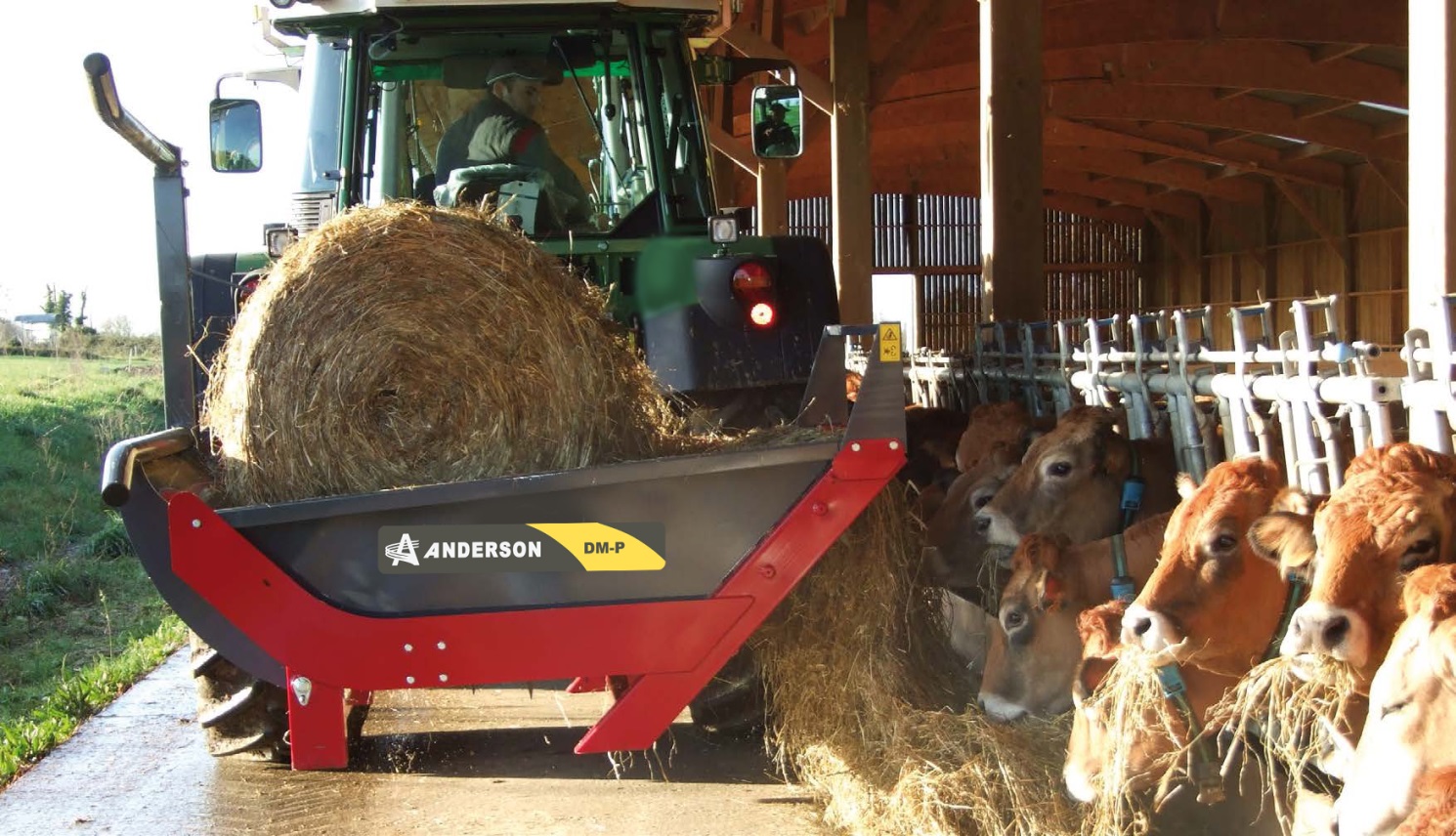 4000 MODEL
4000 MODEL
ROUND BALES
2 CYLINDERS
UP TO 60” BALES
WEIGHT: 420 LBS.
5000 MODEL
ROUND BALES
1 CYLINDER (CENTER)
UP TO 63” BALES
WEIGHT: 460 LBS.
6000 MODEL
ROUND & SQUARE BALES
2 CYLINDERS
UP TO 84” BALES
WEIGHT: 470 LBS.
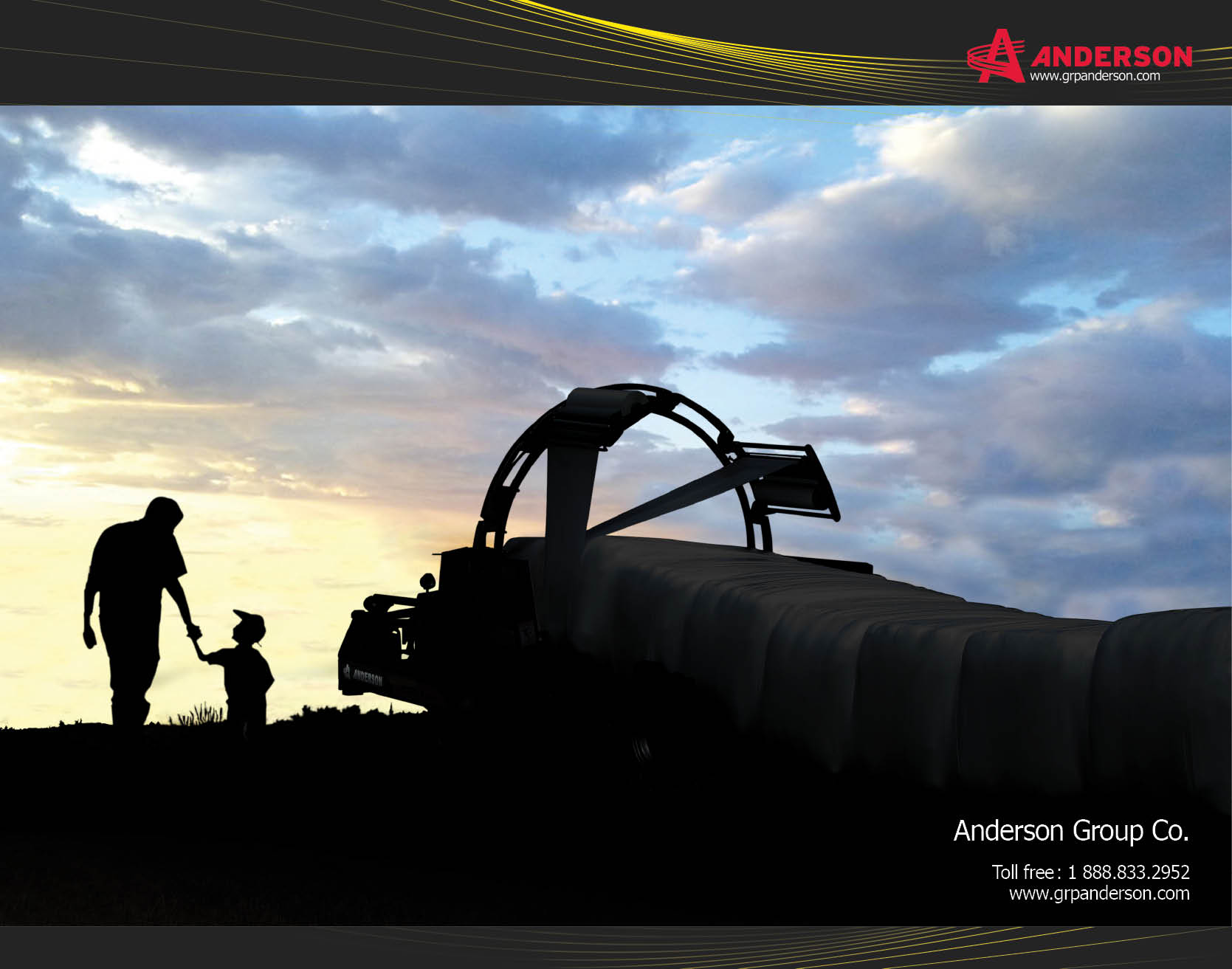